Интерактивная игра по творчеству Ю.Н. Асмолова
Автор: учитель начальных классов Сафронова Ирина Владимировна
МБОУ «Средняя общеобразовательная школа с углубленным изучением отдельных предметов №28» г. Курска
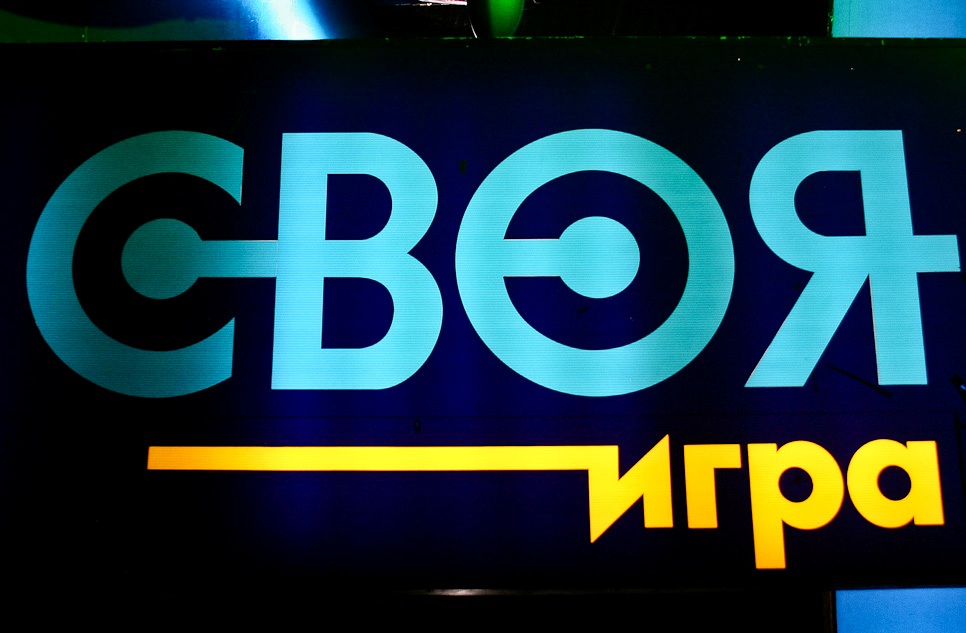 Правила игры
Право выбора вопроса предоставляет-ся правильно ответившей команде; 
Выбирается тема и стоимость вопроса;
Отвечает та команда, которая быстрее других подаст сигнал;
Если ответ дан правильно, баллы зачисляются на счет, если неправильно – снимаются с него.
1 тур
200
300
400
500
600
100
100
200
600
300
400
500
100
200
300
400
500
600
200
300
400
600
100
500
Вопросов больше нет!
История жизни100
Где и с кем до поступления в школу жил маленький Юра Асмолов?
Село Молотычи, 
с дедушкой и бабушкой
ОТВЕТ
История жизни200
В какой школе учился Юрий Асмолов?
Он учился в школе №45 г.Курска
ОТВЕТ
История жизни
Какую профессию получил поэт еще в школьные годы?
Профессию : шофера
ОТВЕТ
с в о я   и г р а
Кот в мешке
История жизни (400)
Почему Юрий Асмолов решил окончить лётные курсы?
«Показалось маловато 
земной скорости»
ОТВЕТ
История жизни 500
Сколько сборников стихов вышло у поэта Юрия Асмолова?
Вышло 10 сборников стихов
ОТВЕТ
История жизни600
Кем приходится Юрию Асмолову герой былинки «Луна»– Максим?
Это его сын
ОТВЕТ
Времена года100
О каком времени года идёт речь в стихотворении?
С каждым днём –солнцу реже сиять,
С каждым днём песня ветра занудней.
Под студёным дождём расцветать –
Что ещё может быть безрассудней?..
Осень
ОТВЕТ
Времена года200
Назовите время года, которое описывает поэт в своём стихотворении:
Пришла, чтоб головы вскружить,
И чтоб хотелось нам и дальше
На этом Белом Свете жить.
Это весна
ОТВЕТ
Времена года300
В саду белым-бело от хризантем
Цветы всегда светло меня встречали:
Они и расцветают здесь затем, Чтобы спасать от сумрачной печали
Вопрос: в какое время года цветут хризантемы?
Хризантемы цветут осенью
ОТВЕТ
Времена года400
Вставьте подходящее слово в стихотворную строку.
И, наверно, птице снится лето,
Что ушло за тридевять земель.
Приютилась в самой гуще веток.
Не до песен ей: кругом …
метель
ОТВЕТ
Вопрос-аукцион
тема: Времена года
Стоимость: 500
Времена года
Как  вы думаете, как можно было бы назвать цикл следующих стихотворений:
«Накануне Вербного Воскресенья»
«Персидская сирень»
«Вновь яблоня моя белым-бела»
«Возвращение птиц»
Цикл «Весна»
ОТВЕТ
Времена года600
О каком времени года идёт речь?
Цветёт душистая акация!
Не зная, что из-за неё
Всё реже сны плохие снятся мне,
Всё реже я браню житьё.
Это лето
ОТВЕТ
с в о я   и г р а
Кот в мешке
Вася-Василёк (300)
Вспомните стихотворение Ю. Асмолова «Васины словечки». Чему научил Вася поэта?
Жизнь-нескладицу любить,
Не бродить по миру тучей
ОТВЕТ
Былинки (200)
Закончите фразу:
-Ма! А мозно, а мозно я с тобой поеду?
Ма, а мозно? Я ж …
бесплатный
ОТВЕТ
Былинки (300)
Как зовут героя былинки «Бабушка «мимо», который играл в прятки с бабушкой Ниной?
Серёжка.
ОТВЕТ
Былинки (400)
-Глянь! –Максимка, не отлипая от окна, ткнул пальцем в стекло.
Вопрос: Что так восхитило Максимку?
Луна
ОТВЕТ
Былинки (500)
Почему герой былинки –Димка не успел «пофорсить в обнове»?
Когда он проснулся, лужи замёрзли.
ОТВЕТ
Былинки (600)
Что пообещала мама Серёжке из рассказа «Бесплатный» вместо поездки в город?
шоколадку
ОТВЕТ
Из полслова - слово
Название буквы старого русского алфавита, похожей на твердый знак; место хранения (постоянного или временного) информации в компьютере.
Ять; память.
ОТВЕТ
Вася- Василёк100
Но внучок Васёк 
Не сидит без дела:
Он мечтает, чтоб…
О чём мечтал Вася из стихотворения «Вася и его мечта»?
Тучка прилетела
ОТВЕТ
Вася - Василёк200
Как герой стихотворения  «Песенка про сынка и майского жука» назвал жука, которого воспитывал?
Жорка-вертолёт
ОТВЕТ
Вася-Василёк300
О чем мечтал поэт Ю. Асмолов в стихотворении «Экспромт Васильку»?
А я мечтаю, чтоб
Он счастлив был в России,
Чтоб стал большим и сильным
ОТВЕТ
Вася-Василёк400
Вспомните стихотворение : «Вася и первый снег». С кем Вася наблюдал за первым снегом?
С котёнком Лизой
ОТВЕТ
Вася - Василёк 500
Какой вопрос волновал Васю, когда он рассматривал небо?
Кто его раскрашивал
ОТВЕТ
Вопрос-аукцион
тема: Вася -Василёк
Стоимость: 200
Вася-Василёк200
Кем приходится герой многочисленных стихотворений Василёк Юрию Асмолову?
Это его внук
ОТВЕТ
Подведение
итогов
игры
Использованная литература
Соловушка Хрестоматия для чтения в начальной школе
 О.О. Барышникова, Е.А. Демидова. – Курск, 2016.
 https://stihi.ru/2011/10/23/4111
https://урок.рф/library/shablon_prezentatcii_svoya_igra_200153.html
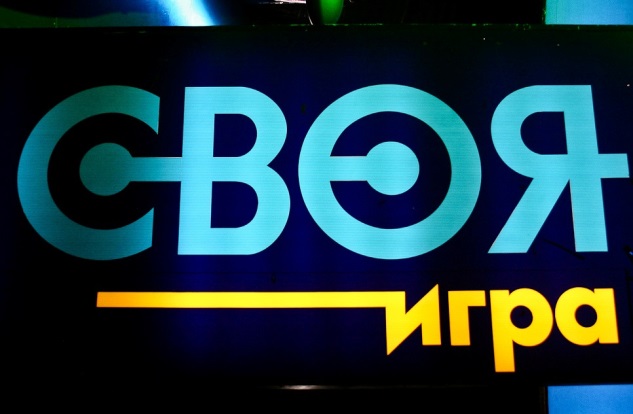